PRE-IB 1Introduction
Mrs. Beach’s Pre-IB I Visual Art 
Mrs. Beach is a National Board Certified Teacher who has her BA and Masters degree in Art from Jacksonville University. She has completed the training programs for the Advance Placement Art and Design courses as well as the IB Visual Arts.
She is an active member in North Florida Art Education Association, Florida Art Education Association, and National Art Education Association.
Mrs. Beach has been teaching 30 years and creates works of art using thread in her spare time.
Pre-IB 1 Visual Art an introduction course to two-dimensional art. This is an honors level course.
Subject/Content information is on the website.
https://wolfsonhighvisualarts.weebly.com/
Subject / Content Review
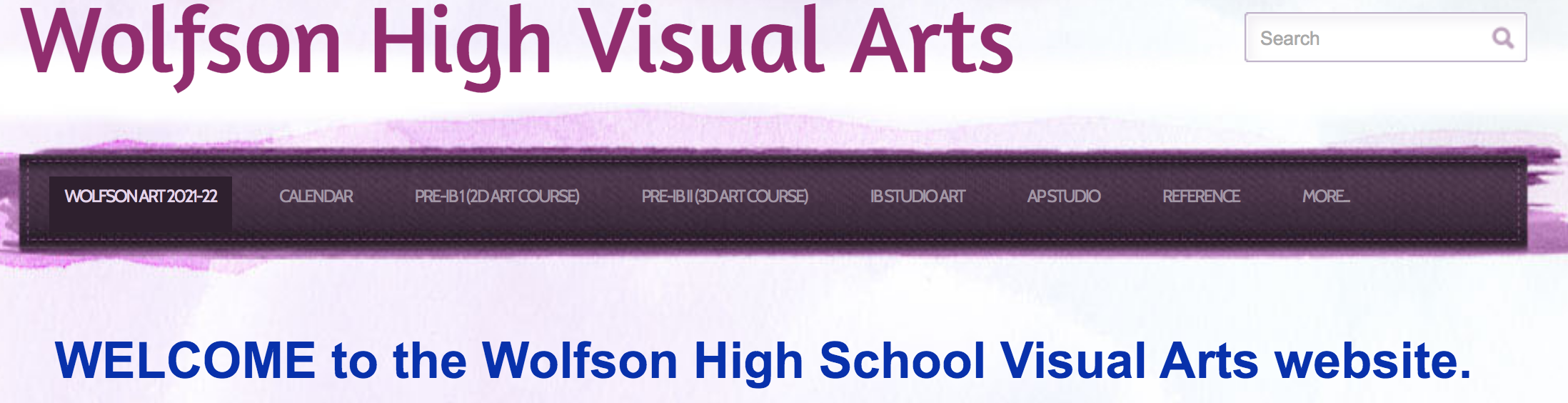 You will find the subpage for the Pre-IB 1 course with information for each quarter.
The home page have videos about the Elements and Principles of art that will be used this year.
Under More…  you will find the “reading” page that have pdf files on some of the artists students may be referencing this year.  The “gallery” page show examples of student work from previous years.
Assignment/Test Submission/Expectations
ALL written work using a computer will be graded when the work has been uploaded into FOCUS. 
Art projects will be graded once the student has turned in the completed artwork into the work to be graded bin.
I expect all students to be responsible for their own grade.
I expect all students to keep track of assignments put into FOCUS.
I expect all students to try their best on every assignment.
Grading Practices/Procedures
ALL assignments are put into FOCUS with instruction and due dates. When an assignment is past due a “M” for missing is put into FOCUS.  Once the work had been completed and turned in the “M” will be changed to the grade earned.
Any work that is plagiarized will receive a “0”.

As students enter the classroom they need to get their folder out of the crate for their class and their art portfolio. 
Students need to read the instruction on the board at the front of the classroom. 
Students must read the instructions given for the current unit of study. The instructions are also given verbally. 
Students are expected to stay focused on the assignment for the day. Cell phones should be turned off and put away unless given permission by Mrs. Beach.
Students must clean up their work area at the end of class.
Requesting Conferences
Pre-IB 1 students have a non-refundable take home project fee of $35.  That fee covers the cost of materials that will be used in the student art projects.  
Supplies student will receive:
Watercolor pencils (each student get their own 24 color set)
Specialty paint brushes (each student get their own 6 brush set)
18 x 24” Canson XL Watercolor paper (most projects will be done using this paper)
Yarn for weaving
Other supplies that students may use during the course  include:
Pastel pencils (these will be shared due to the cost of sets exceeding of more than $30 for a 24 color set)
Charcoal paper
Printmaking supplies – linoleum/ink
Acrylic paint, Canvas board
other mixed media supplies
Questions?
Take Home Project Fee
Thank You!
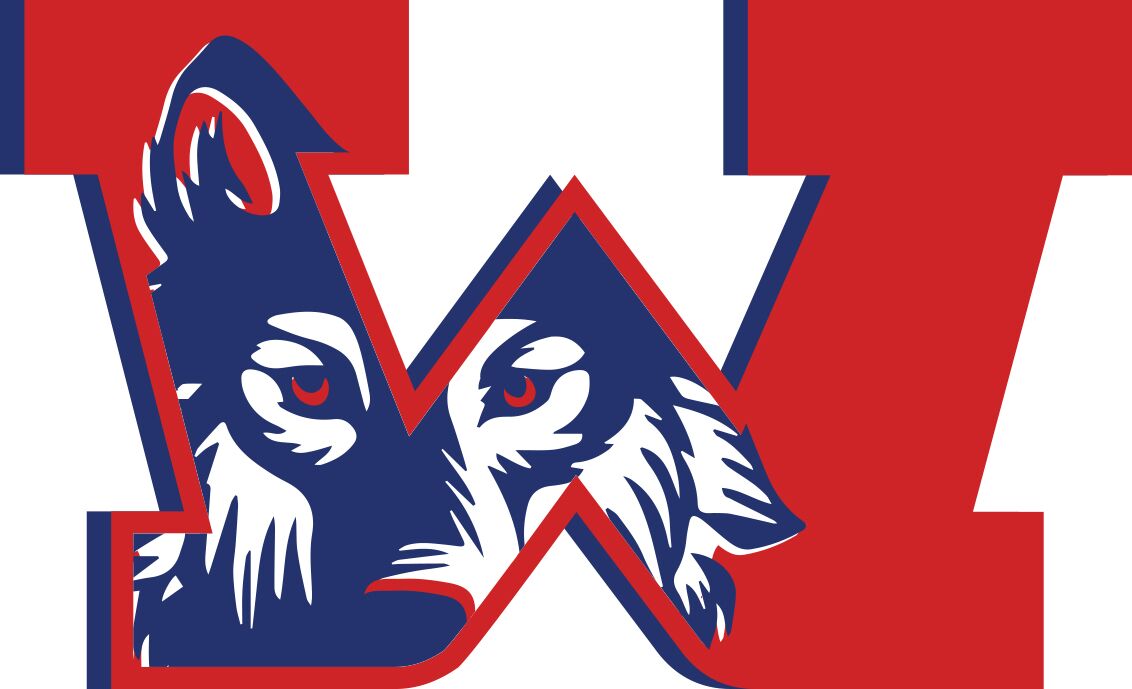